Εθισμός στο Διαδίκτυο
16.2 Θέματα ασφάλειας και προστασίας στο διαδίκτυο
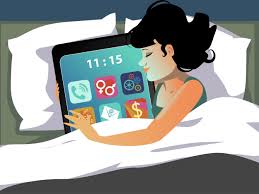 Ελένη Μουδατσάκη
Στο προηγούμενο μάθημα…
Το διαδίκτυο μας προσφέρει :
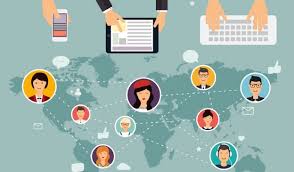 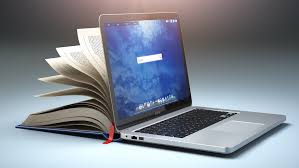 Επικοινωνία
Εκπαίδευση
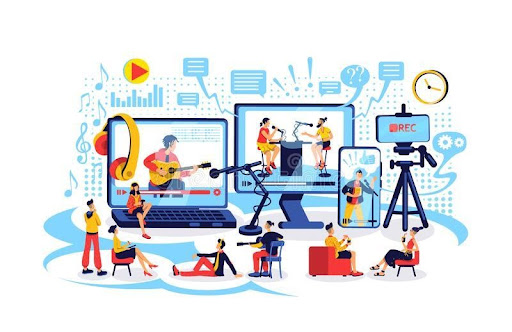 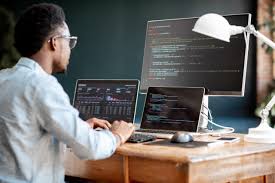 Εργασία
Ψυχαγωγία
Εξάρτηση από το διαδίκτυο – Εθισμός..
Είναι η υπερβολική χρήση του διαδικτύου που παρεμβαίνει στην προσωπική ζωή!
Πολλοί νέοι στις μέρες μας περνούν πολλές ώρες μπροστά σε μία οθόνη και παραμελούν την υπόλοιπη ζωή τους!
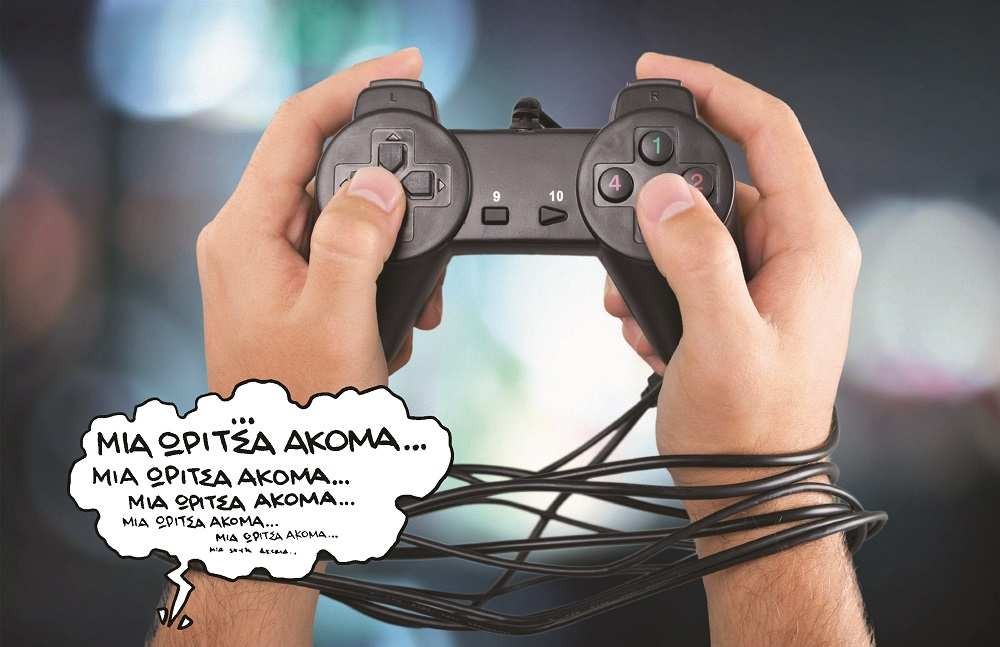 1. Πιστεύετε ότι ο Δημήτρης είναι εθισμένος στο διαδίκτυο;
Ο Δημήτρης …
2. Πώς έχει επηρεαστεί η σωματική υγεία του Δημήτρη;
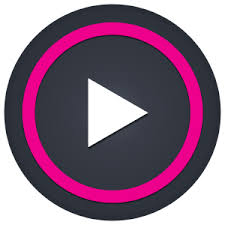 3. Πώς έχει επηρεαστεί η κοινωνική ζωή του Δημήτρη;
4. Γνωρίζετε παρόμοια περίπτωση με αυτήν του Δημήτρη;
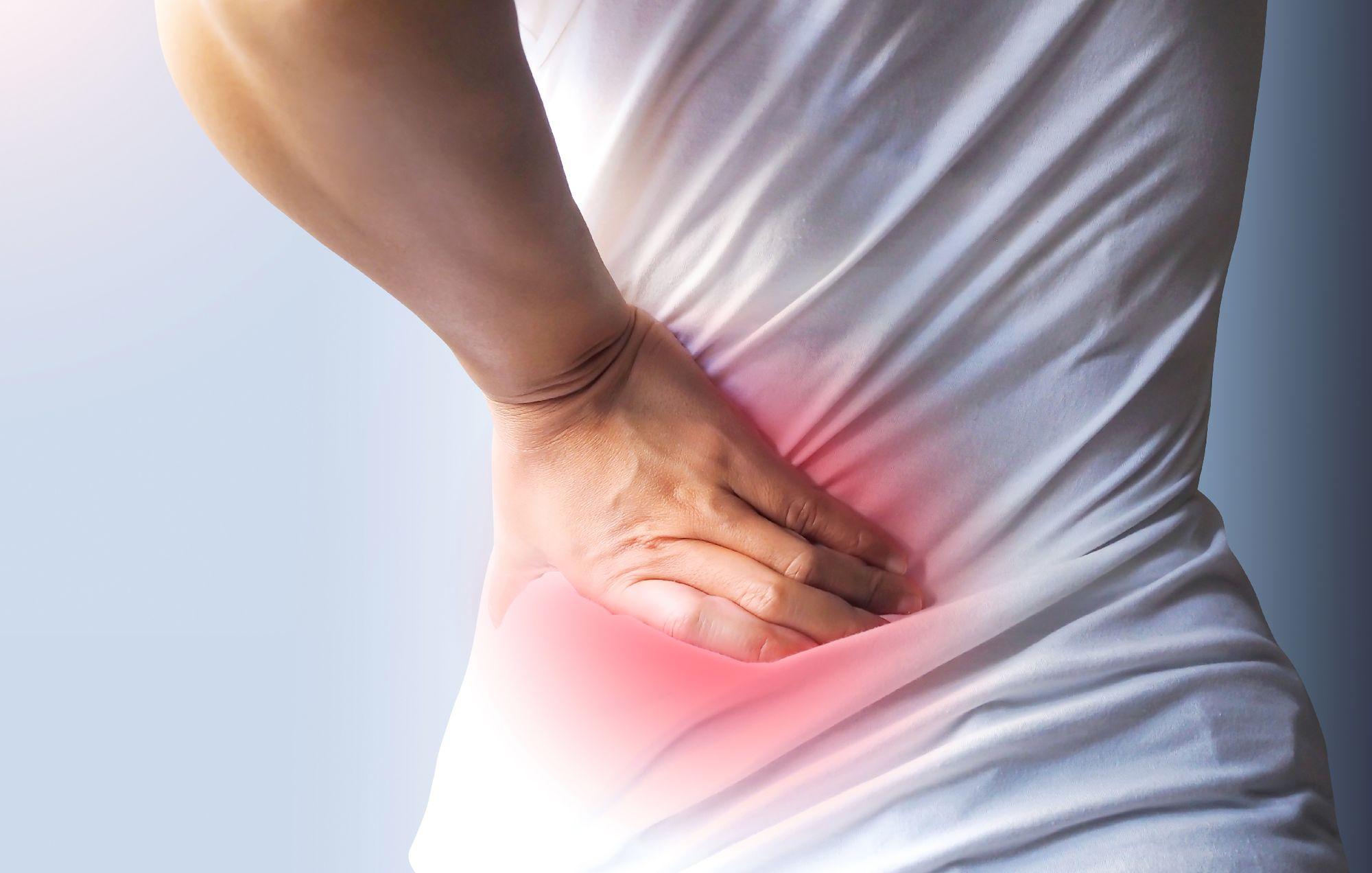 Επιπτώσεις
Πόνοι στο σώμα, προβλήματα στα μάτια, υπνηλία τις πρωινές ώρες


Απομόνωση


∆ιαταραγµένες οικογενειακές και διαπροσωπικές  σχέσεις


Χαµηλή ποιότητα ζωής
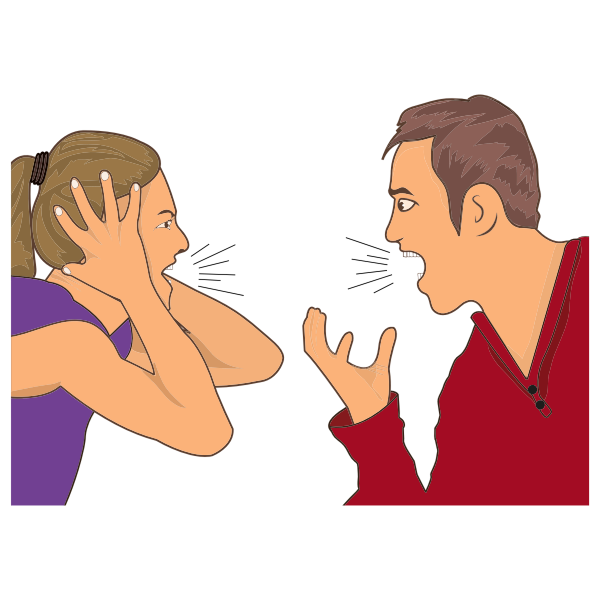 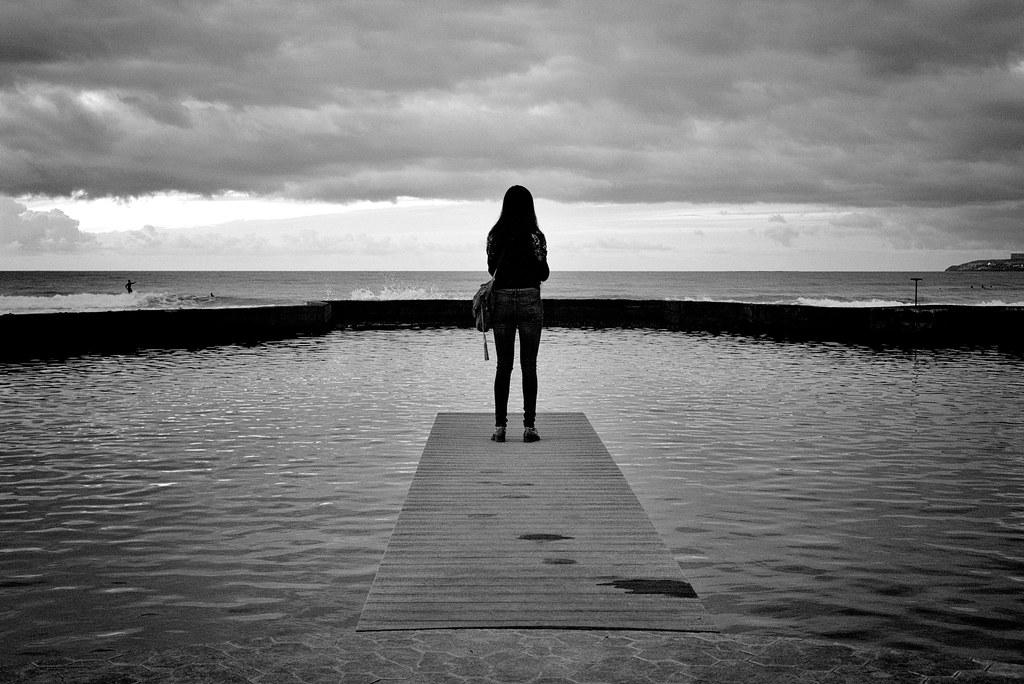 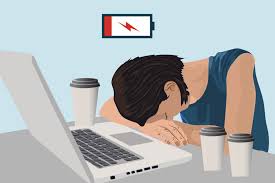 Τί μπορούμε να κάνουμε;
Όχι πάνω από 2 ώρες την ημέρα σε οθόνη!


Διάλλειμα κάθε 50 λεπτά!


Βάζουμε όρια!


Προσπαθούμε να βοηθήσουμε εθισμένους φίλους μας (θυμός/νευρικότητα)!
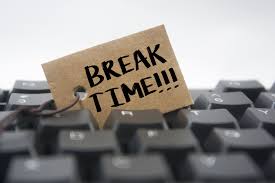 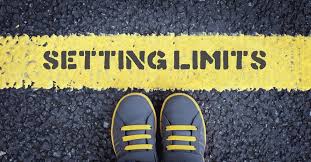 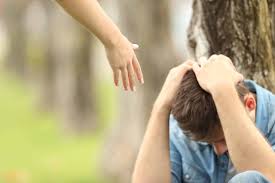 Η αφίσα μας..
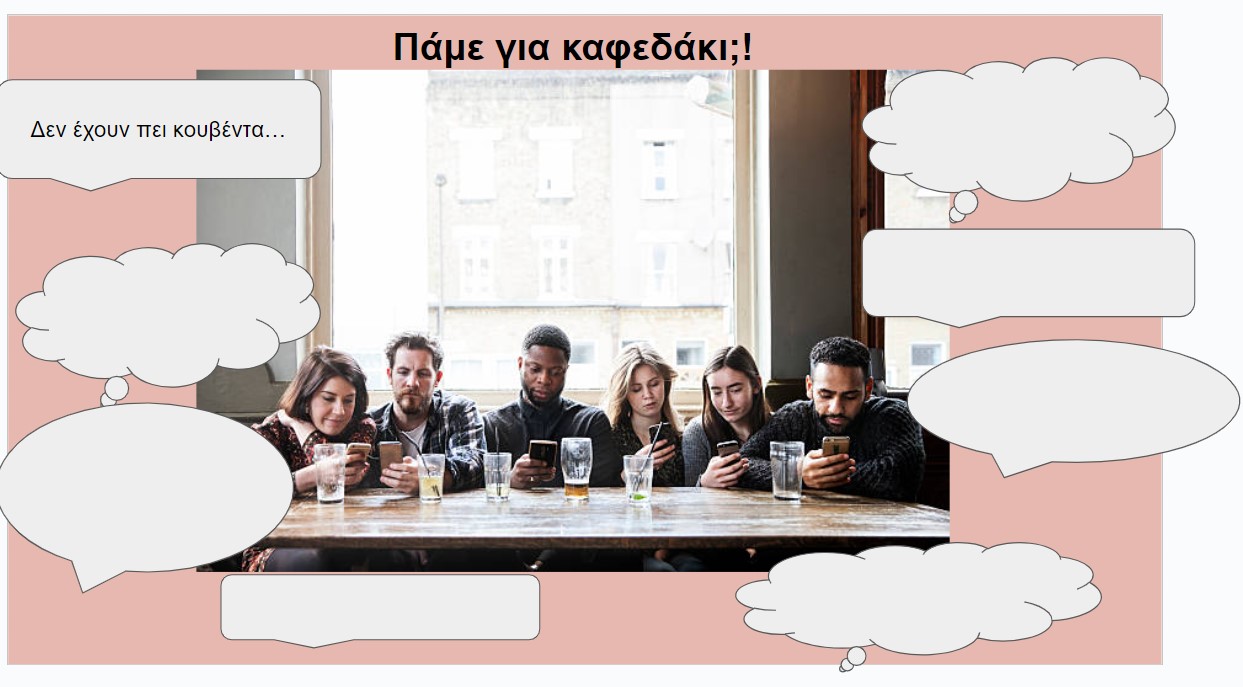 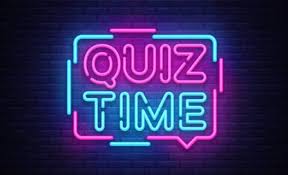 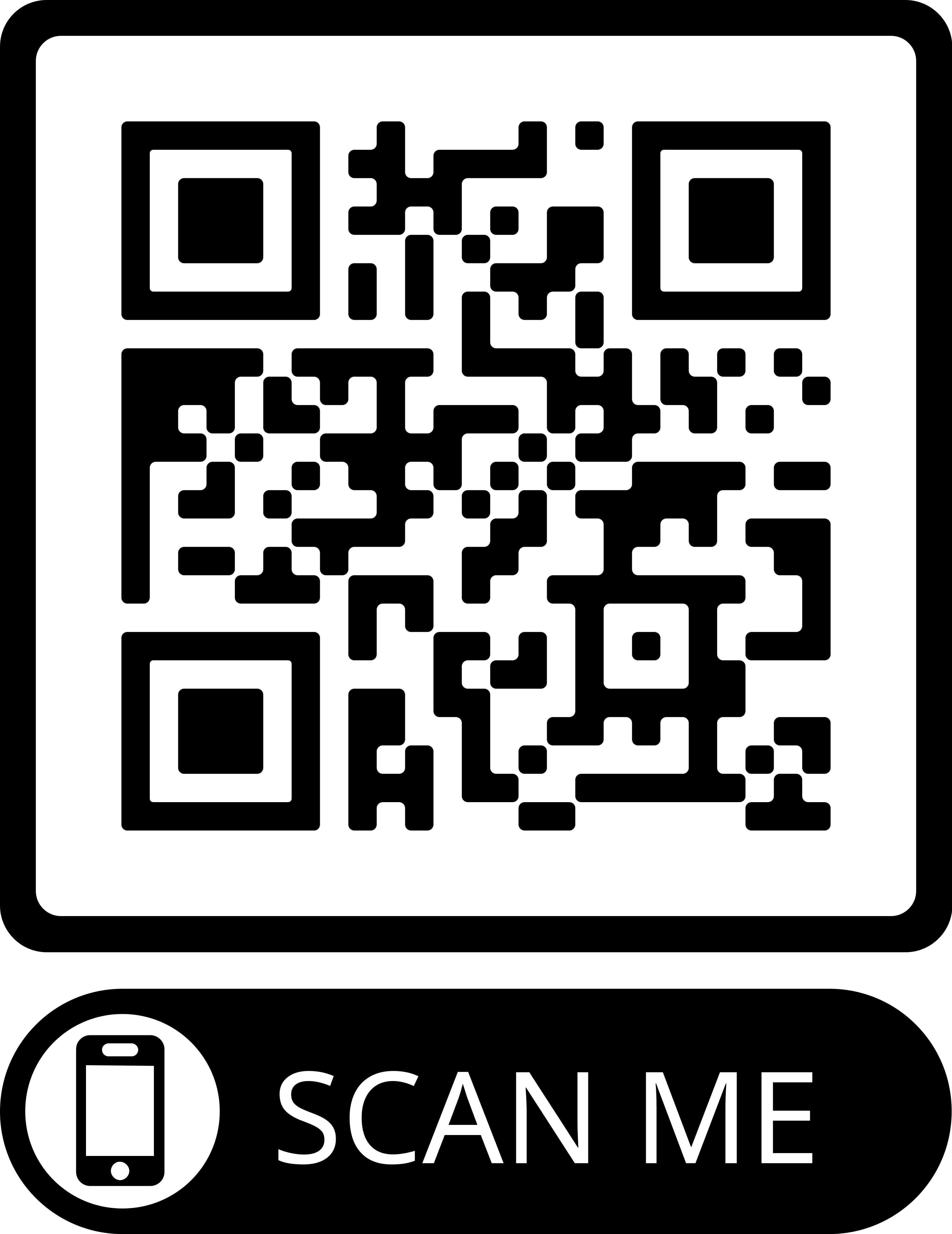 Εθισμός στο Διαδίκτυο
Τρόποι Πρόληψης
Επιπτώσεις
Όρια στο χρόνο 
χρήσης
Διαλλείματα
Ψυχολογία
Υγεία
πόνοι
< 2 ώρες
Κάθε 50΄
απομόνωση
Βοηθάμε 
φίλους
Να θυµάσαι ότι ….
εσύ είσαι υπεύθυνος για τη
συµπεριφορά σου, και µόνο  εσύ µπορείς να την ελέγξεις!
Ερωτήσεις;
Στο επόμενο μάθημα…
Από τί μπορεί να μολυνθεί ο υπολογιστής μας;

Πώς μπορούμε να το προλάβουμε?

Πώς μπορούμε να το αντιμετωπίσουμε?
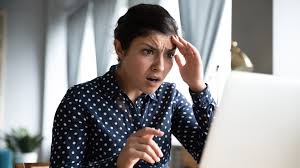 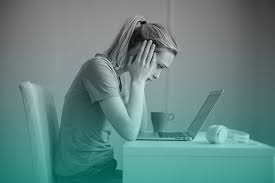 Μην αφήνεις μια οθόνη, να σου κλέβει τη ζωή, κλείσε λίγο το Wi-Fi, ζήσε αληθινά κι εσύ!
Βγες έξω, δες τον ήλιο, μίλα με αληθινούς,ο κόσμος είναι όμορφος, μην τον βλέπεις με φακούς!
Ευχαριστώ πολύ!